Higher Group Symmetry in Finite Gauge theory and Stabilizer Codes
Po-Shen Hsin
UCLA & Simons Collaboration on Global Categorical Symmetry, 2023
2211.11764 with R. Kobayashi, M. Barkeshli, and Y.-A. Chen (U. Maryland) 
1904.11550 with A. Turzillo (Perimeter)
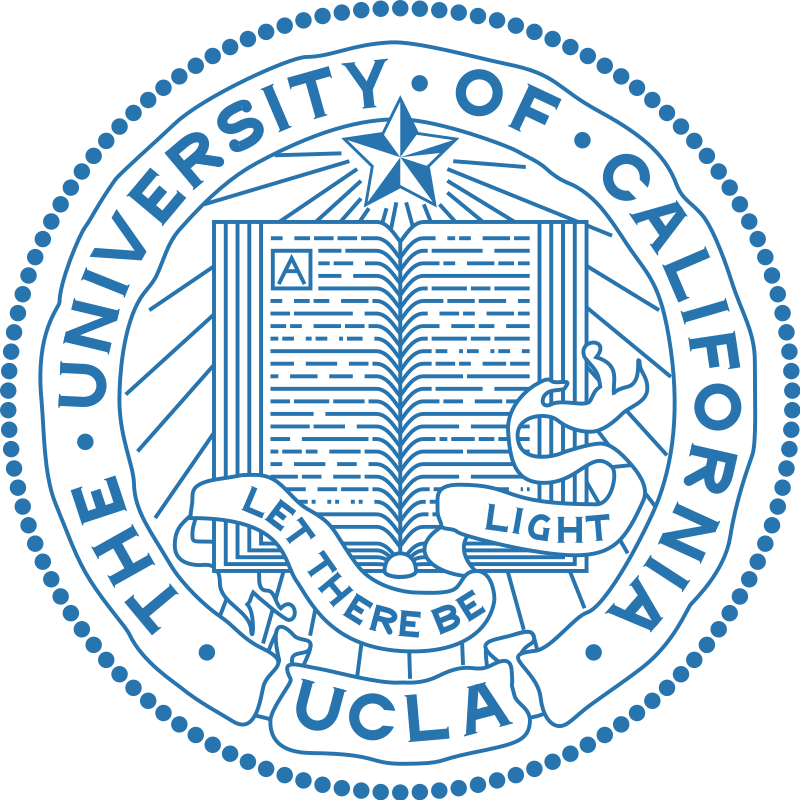 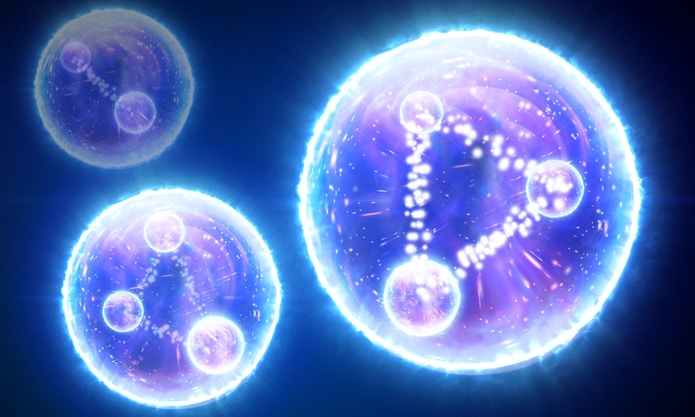 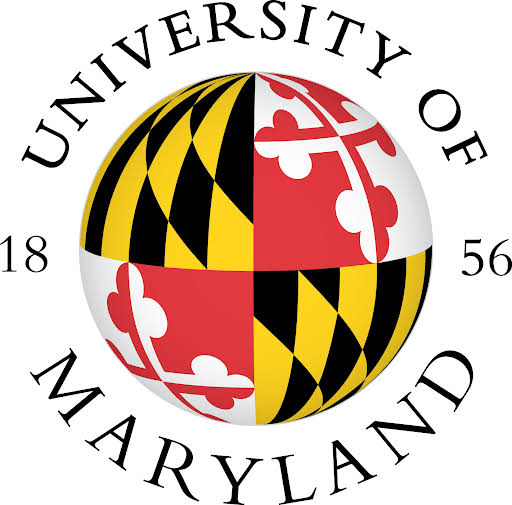 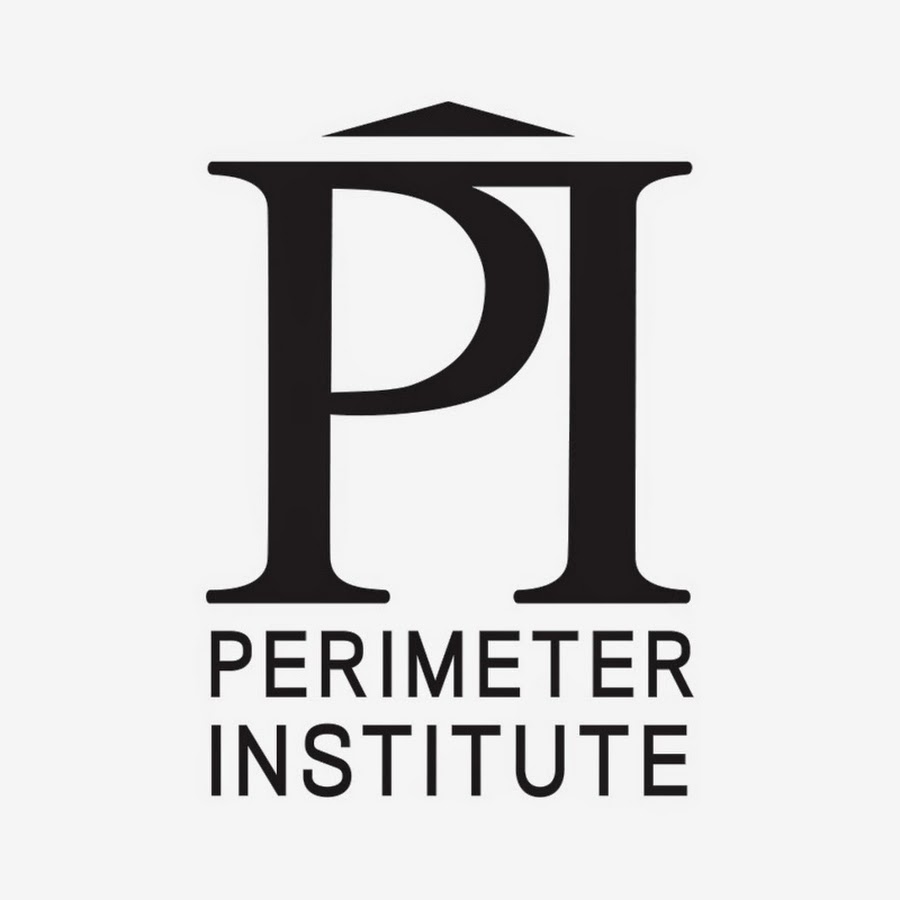 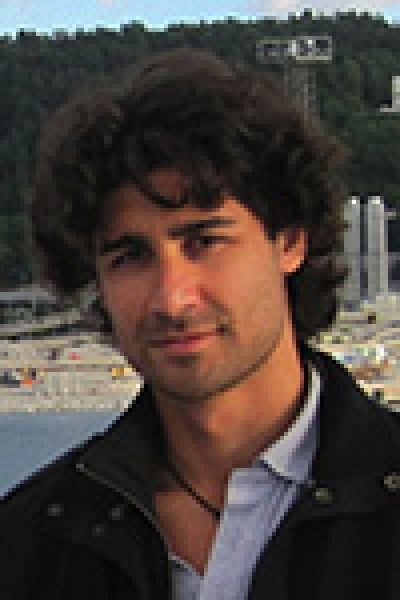 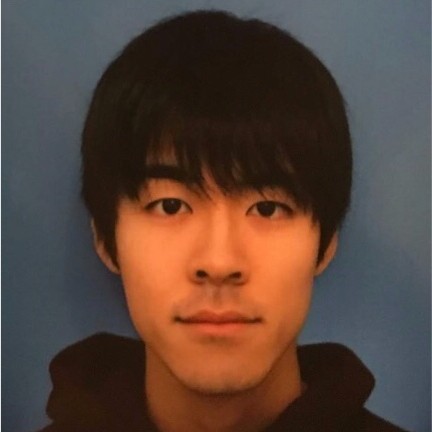 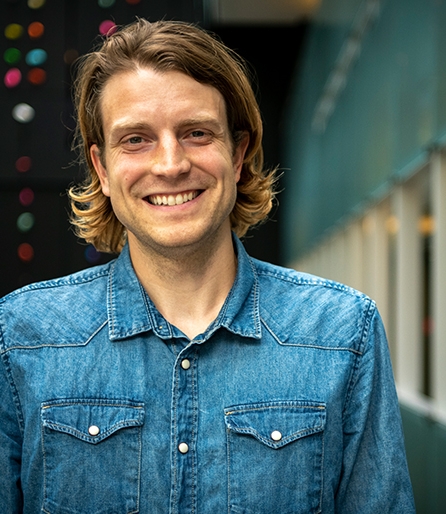 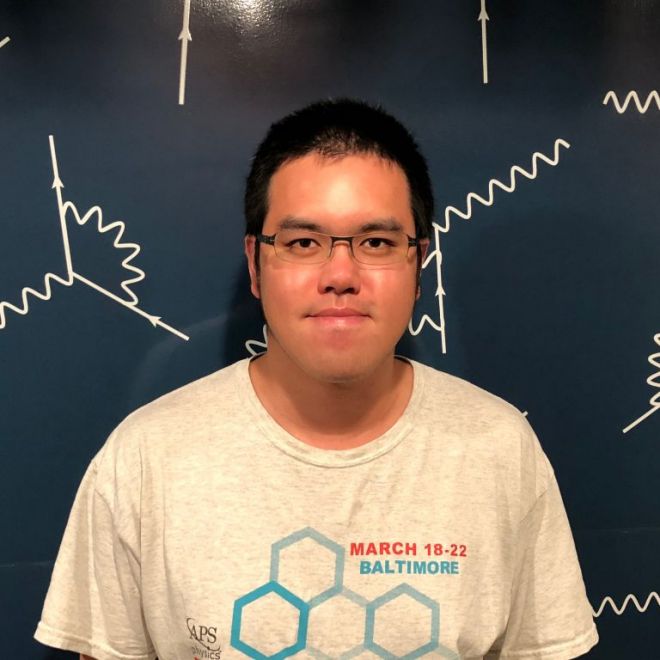 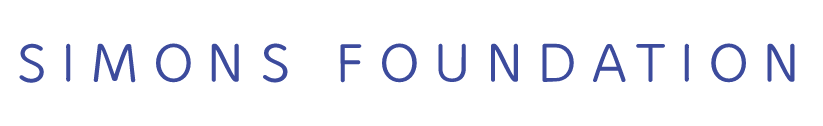 Stabilizer Codes and Lattice Hamiltonian
Stabilizer Codes realized by Lattice Hamiltonian
Lattice model and finite group gauge theory
[Tantivasadakarn, Verresen,Vishwanath],[Verresen,Lukin,Vishwanath] …
Motivation: Symmetry in Superconductivity
[Alford, Rajagopal, Schaefer, Schmitt],…
Motivation: Higher-Dimensional TQFTs
Property: braiding and fusion of topological operators
Topological quantum field theories describe gapped phases of matter
Classifying liquid gapped phases of matter =  classifying TQFTs
In 3+1d spacetime dimension and higher, no known complete classification 
Many phenomena in higher dimensional TQFTs can be described by finite group gauge theories
E.g. 3+1d TQFTs have 3-loop braiding, explained by finite gauge theory 

Similar phenomenon in fracton phases using foliated finite group theory
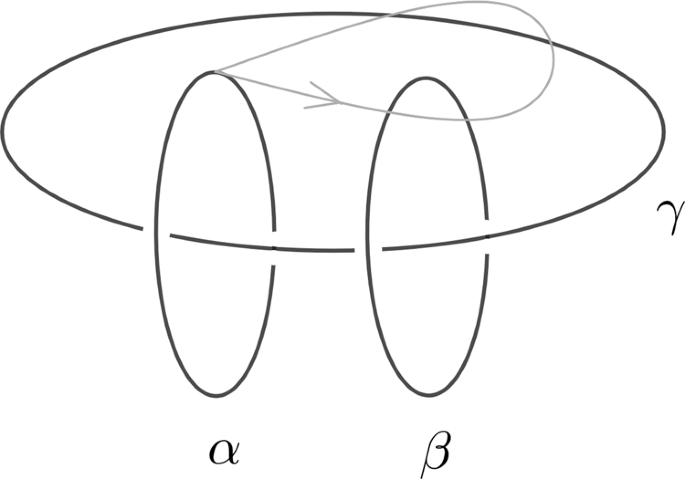 [Levin, Wang], [PH, Turzillo], [Chen, PH, Kapustin]
[PH, Slagle]
Questions and Summary
Given finite group gauge theory, what are the symmetries?
Higher-group symmetry (will explain latter)
Higher-group symmetry comes from charge-flux attachment

What are the quantum gates realized by the symmetry in lattice Hamiltonian models?
Higher group symmetry uncovers new quantum gates for well-known lattice Hamiltonian models such as toric code
Generalized Symmetries and Higher Group
Field theory: [Kapustin, Thorngren], [Cordova, Dumitrescu, Intriligator], [Benini, Cordova, PH]
[Kitaev]
Symmetries
More Symmetries: Decorated Defects
Charge-flux Attachment
Holonomy m
Magnetic defect
Extra electric charge = dimensional reduction of decoration on circle with holonomy m
Decorated topological term
Charge-flux attachment for decorated wall
Higher-Group Symmetry as Control Z gate in Single Toric Code
Junction
3
X
2
1
Produce electric charge 1
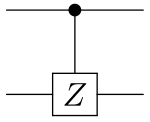 Magnetic surface
Orientation reversed
Z
Previous realization of control-Z: 
three copies of 3d toric code, or two copies of 2d toric code [Yoshida]
Background field method
Higher group and symmetry generators
Higher group and symmetry breaking interaction on lattice
Higher group symmetry breaking in QCD
General Gauge theory
Holonomy m
Magnetic defect
Charge-Flux Attachment and Higher Group
Charge-flux attachment Produces Non-Invertible Symmetry
Charge-flux attachment Produces Non-Invertible Symmetry
Conclusion
We show that finite group gauge theory has higher group symmetry due to charge-flux attachment
We show that the higher group implies that the stabilizer lattice Hamiltonian for finite group gauge theory has new quantum gates
We discuss the implication of the higher group symmetry such as constraints on symmetry breaking interactions in the UV such as QCD or non-stabilizer Hamiltonian
We show that charge-flux attachment can also make a symmetry non-invertible
Thank you for listening
Shukran